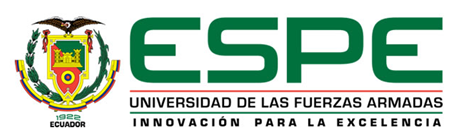 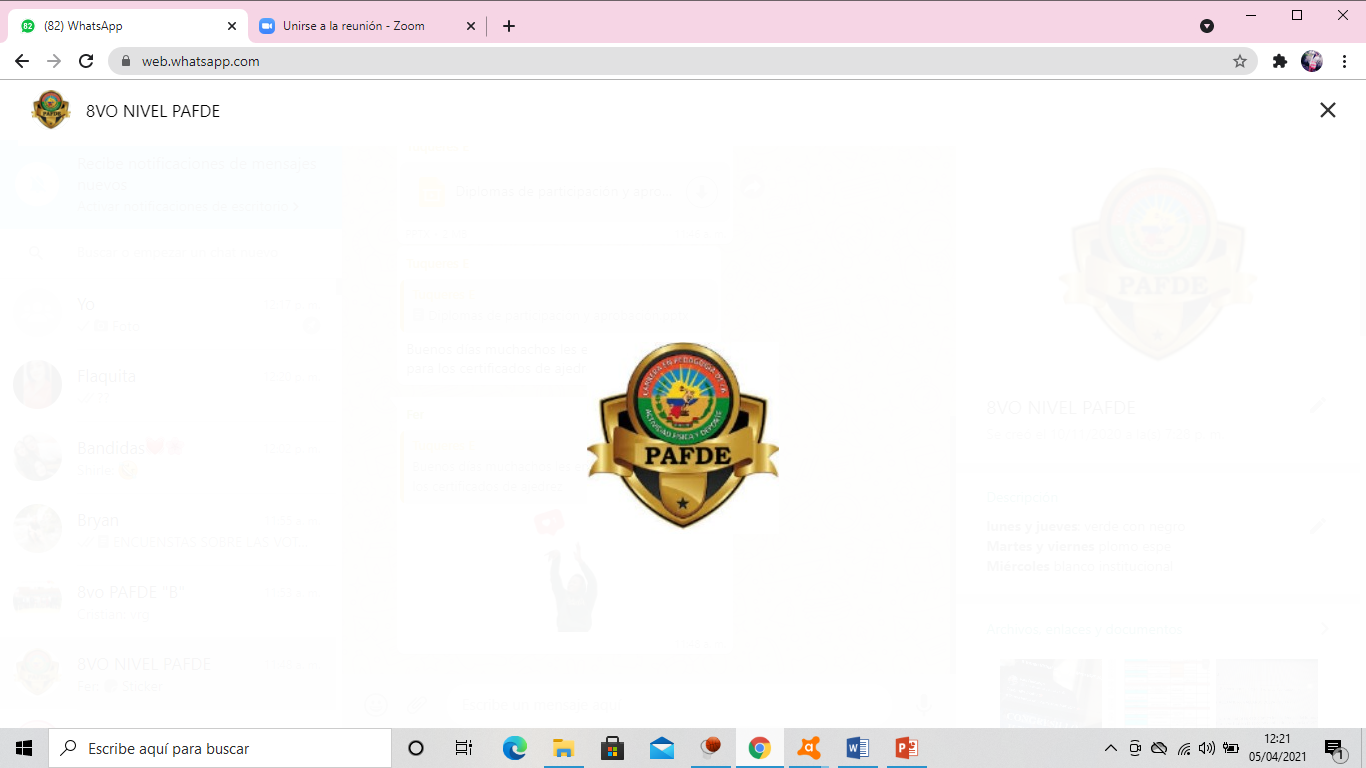 CARRERA DE PEDAGOGÍA DE LA ACTIVIDAD FÍSICA Y DEPORTE

TEMA:
Diseño y aplicación de ejercicios con normas de bioseguridad en el desarrollo de los fundamentos técnicos del baloncesto en el Club Guerreros


AUTOR:
BUSTAMANTE CABREJO, DANIELA ISABEL
MORETA GAIBOR, LIZBETH ESTEFANIA
TUTOR:
MSc. VACA GARCÍA, MARIO RENÉ
PLANTEAMIENTO DEL PROBLEMA
FORMULACIÓN PROBLEMA DE INVESTIGACIÓN
¿El diseño y aplicación de ejercicios cumplen con las normas de bioseguridad para en el desarrollo de los fundamentos técnicos del baloncesto en el “Club Guerreros”?
JUSTIFICACIÓN E IMPORTANCIA
OBJETIVO GENERAL
Diseñar ejercicios físicos que cumplan con normas de bioseguridad y contribuyan al correcto desarrollo de los fundamentos técnicos establecidos en el Club Guerreros de Baloncesto.
OBJETIVOS ESPECÍFICOS
OPERACIONALIZACIÓN DE VARIABLES
FORMULACIÓN DE HIPÓTESIS
METODOLOGÍA DE LA INVESTIGACIÓN
Tipo de investigación
La investigación expuesta en este trabajo es de tipo cuasi experimental ya que los ejercicios diseñados fueron aplicados  la población en si, así entenderemos la naturaleza de la problemática y se dará una aplicación lógica y práctica por medio de una investigación de tipo cualitativa.
POBLACIÓN Y MUESTRA
INSTRUMENTOS DE INVESTIGACIÓN
Los instrumentos de investigación es la guía de observación
Propuesta de guía de normas de bioseguridad al ingreso de los entrenamientos
Diseño y aplicación de ejercicios con normas de bioseguridad en el desarrollo de los fundamentos técnicos del baloncesto en el club guerreros de baloncesto.
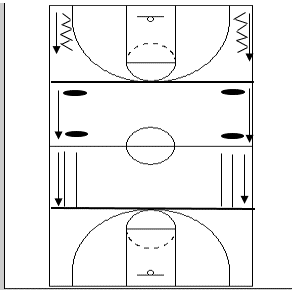 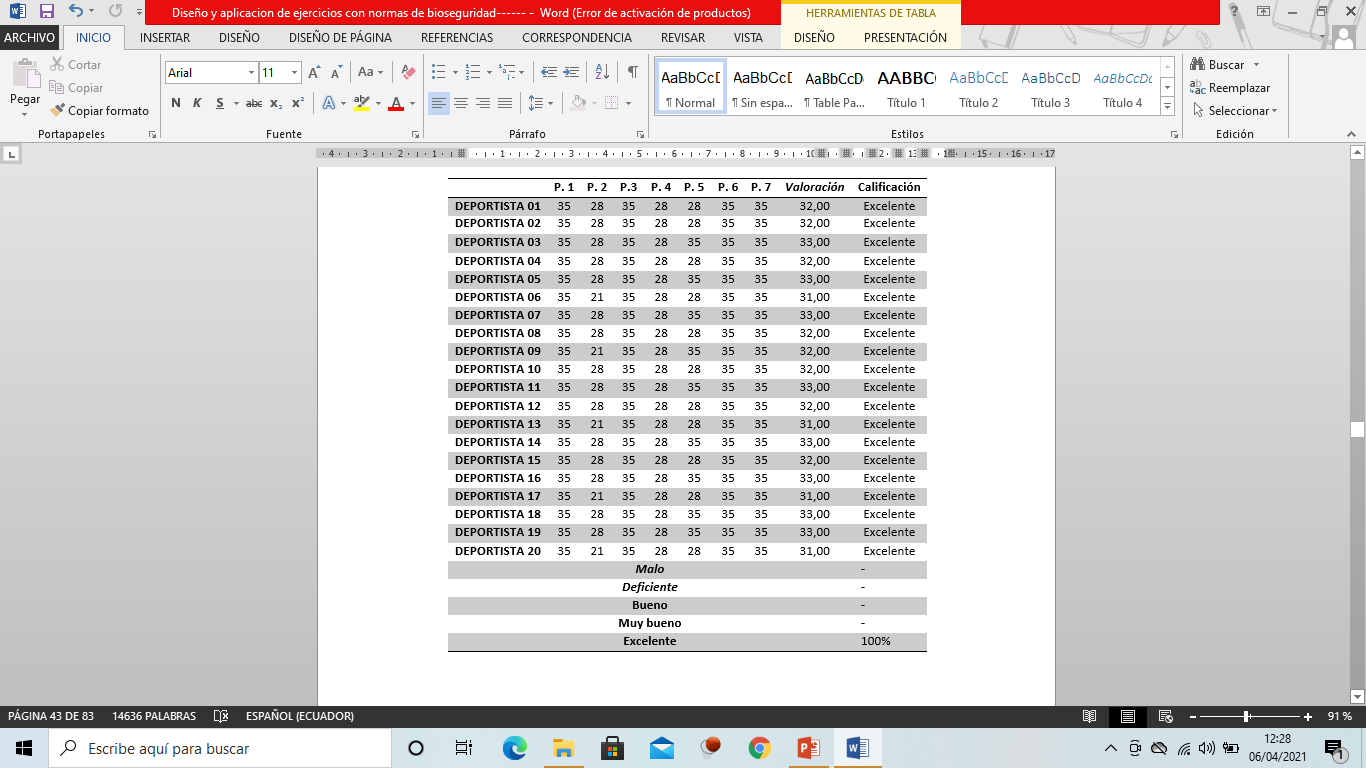 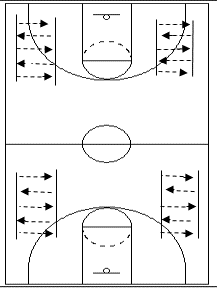 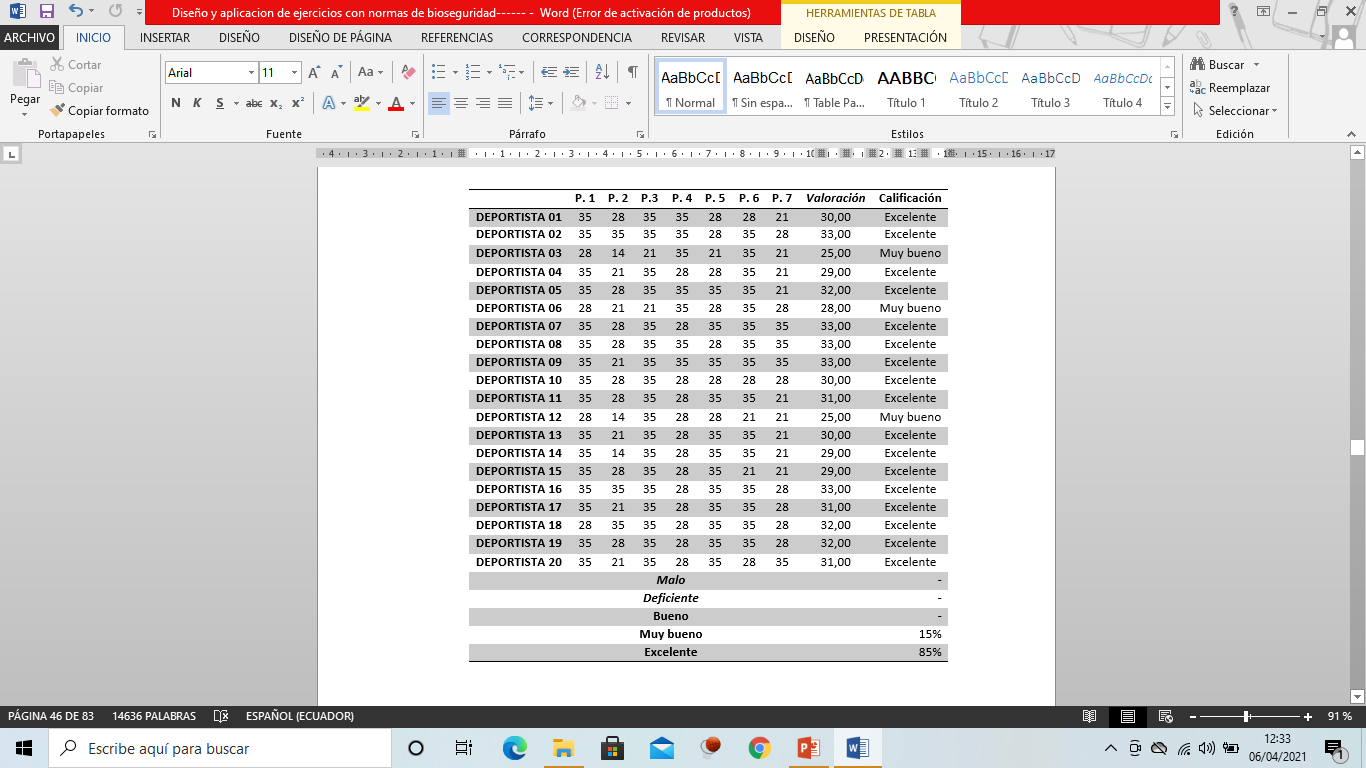 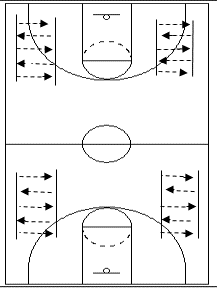 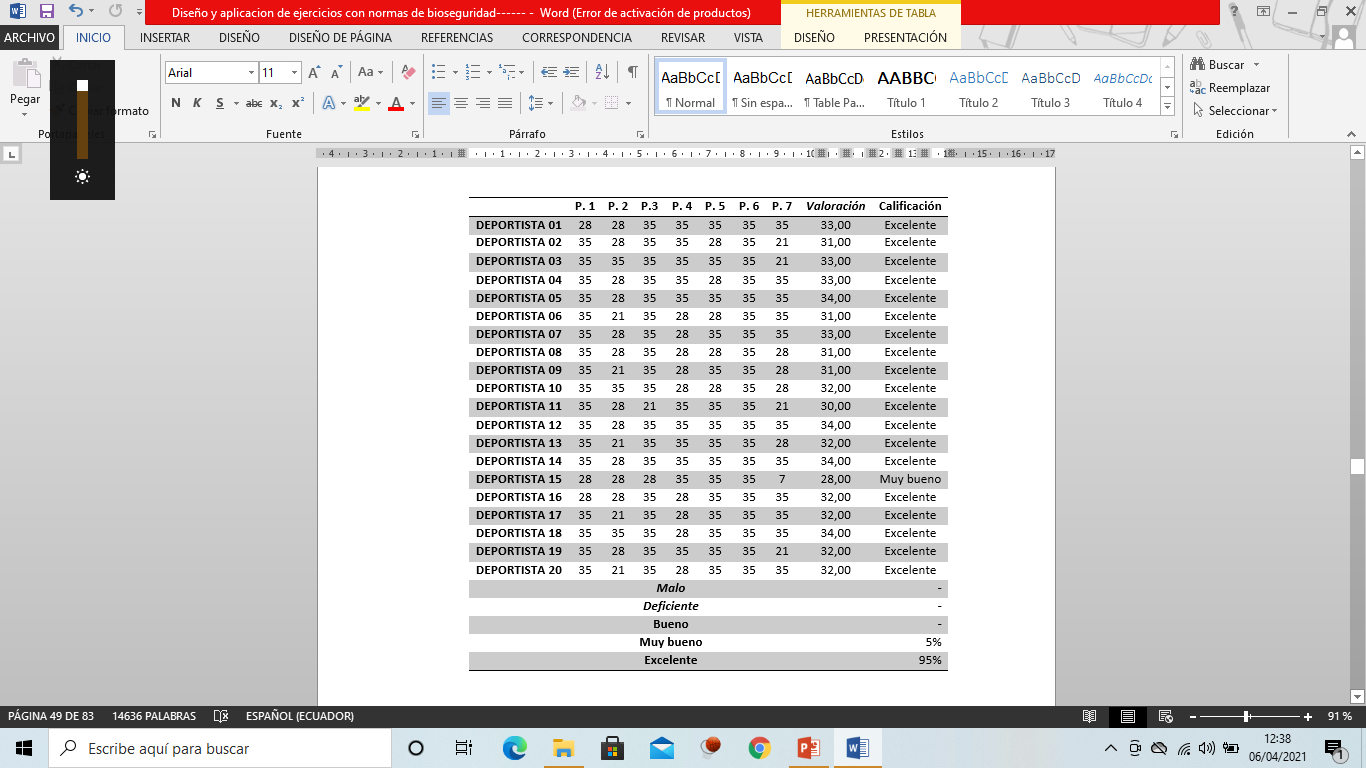 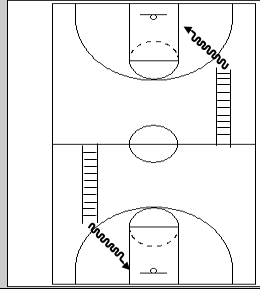 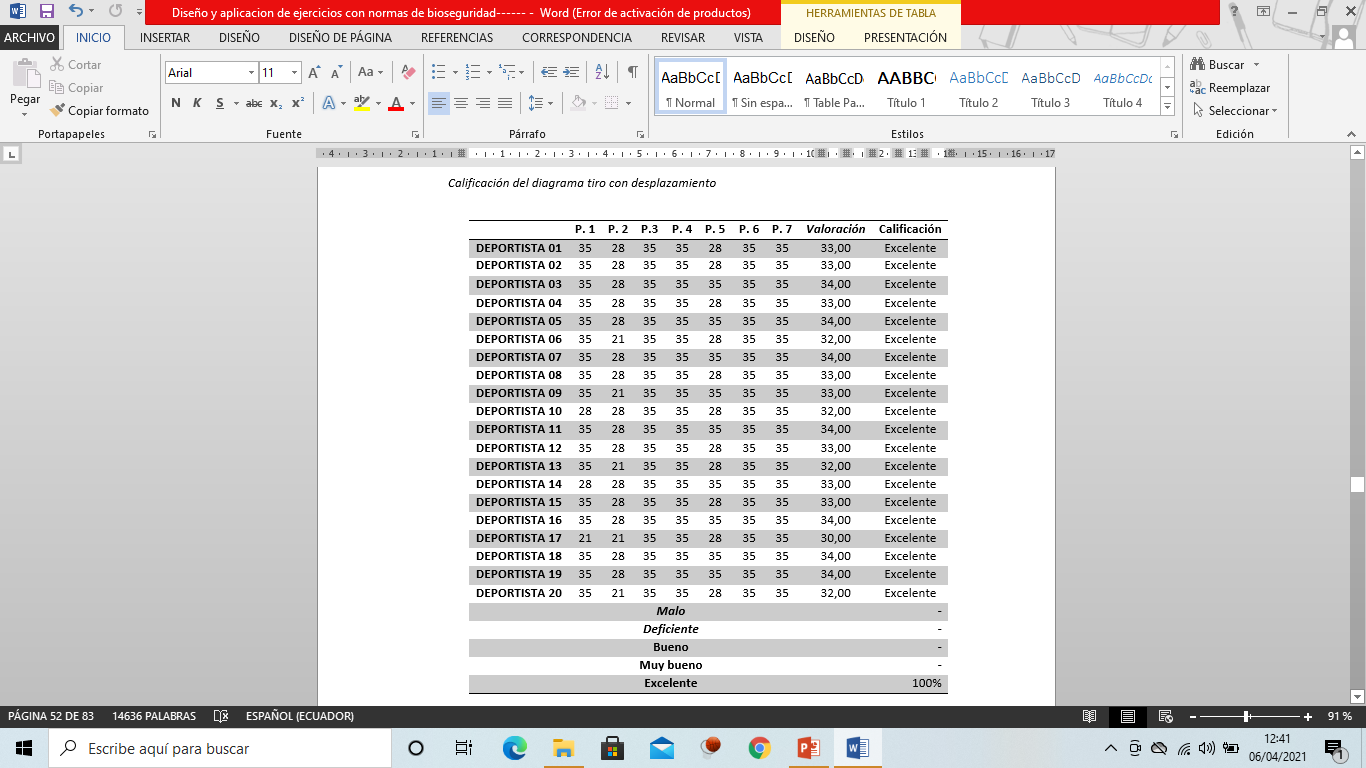 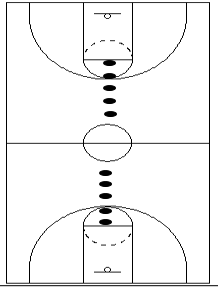 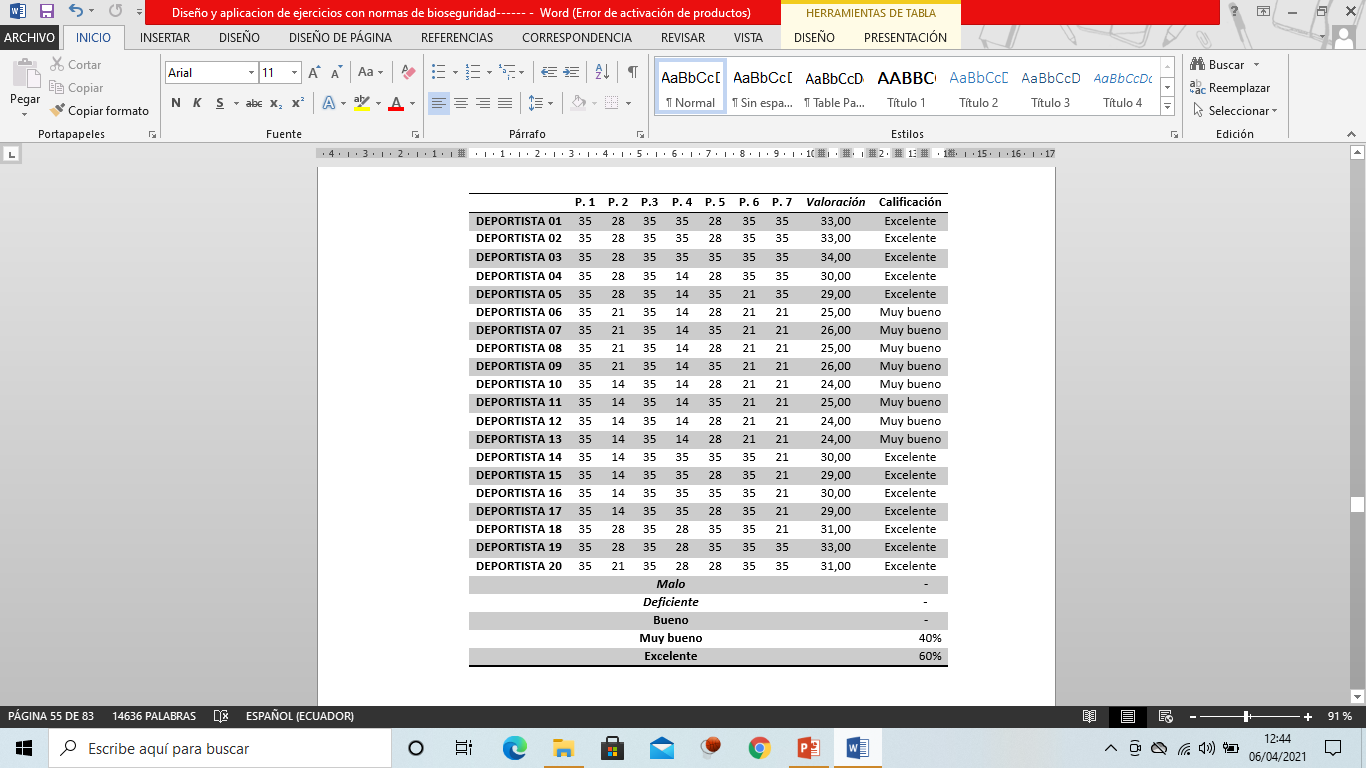 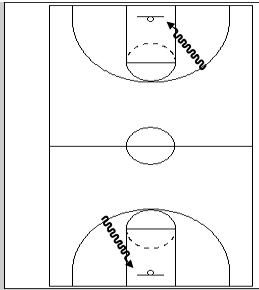 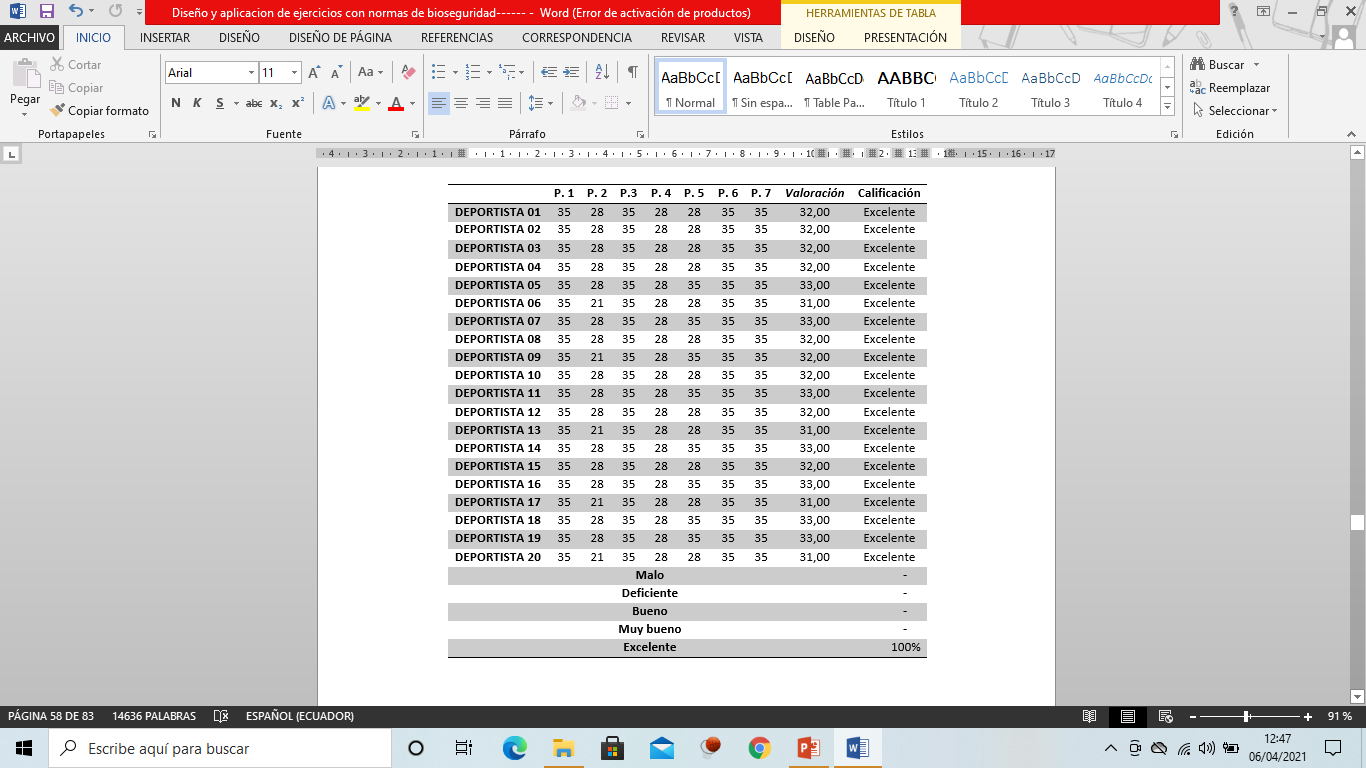 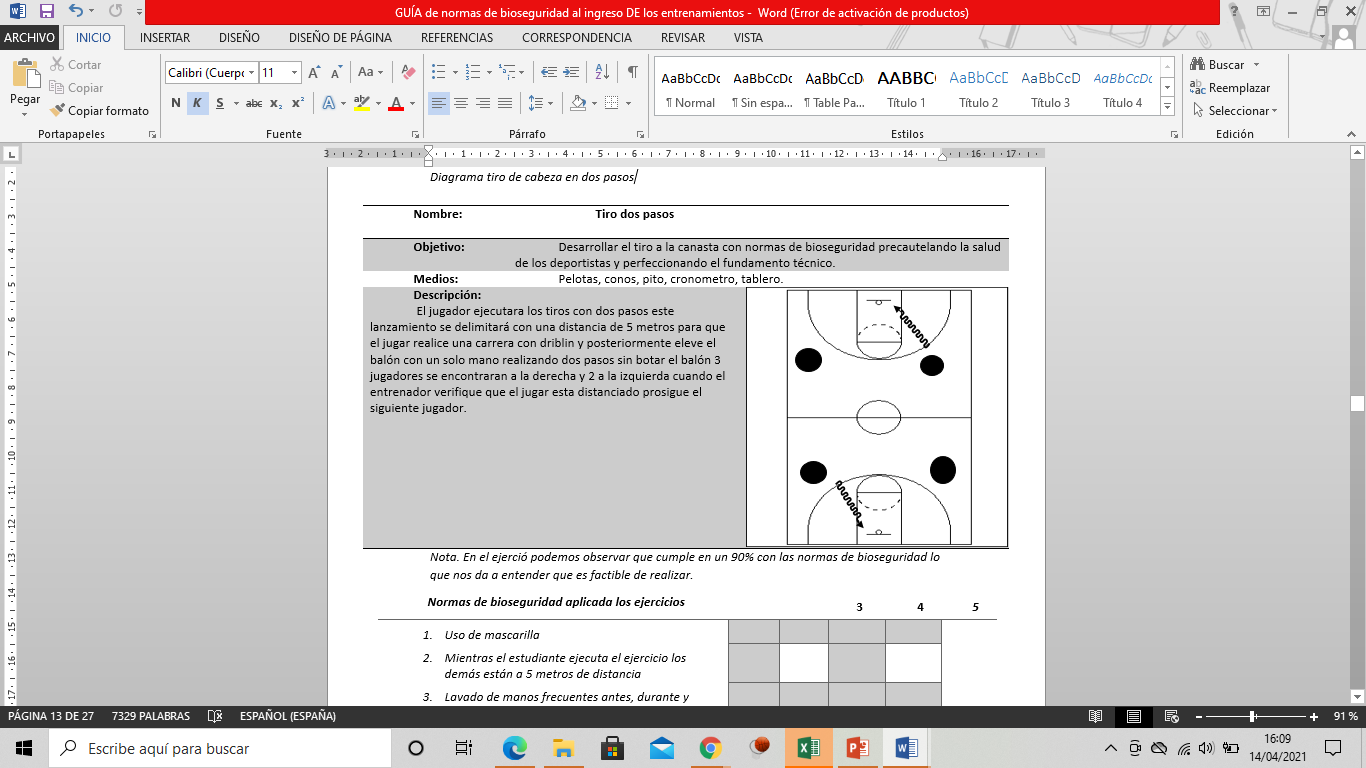 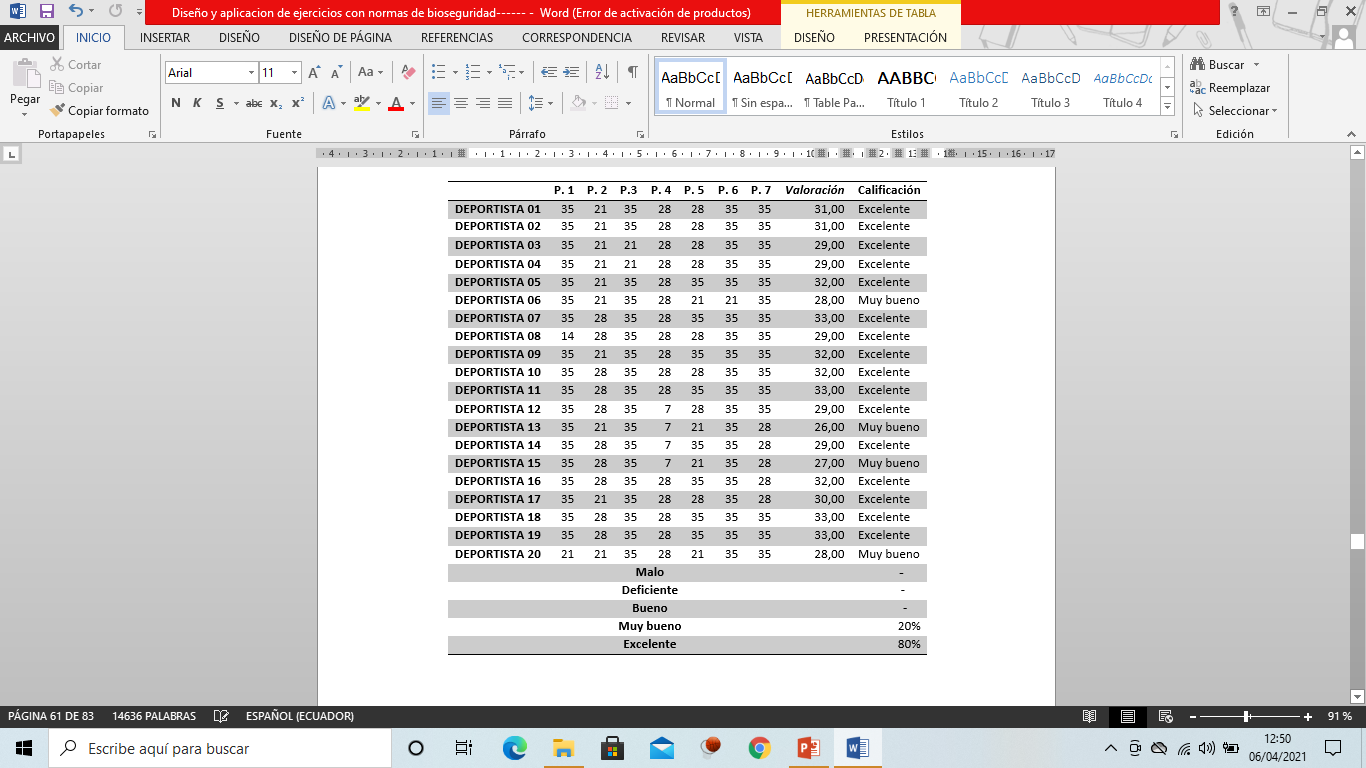 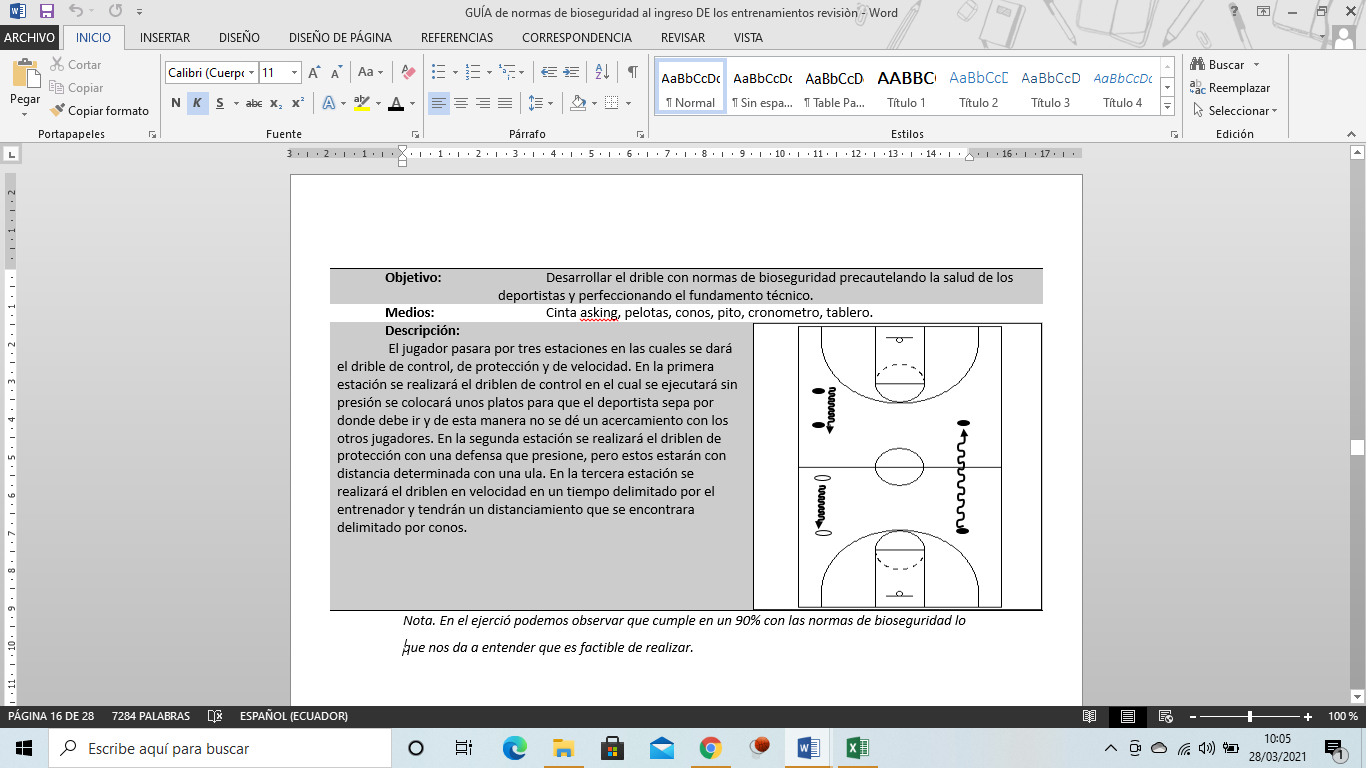 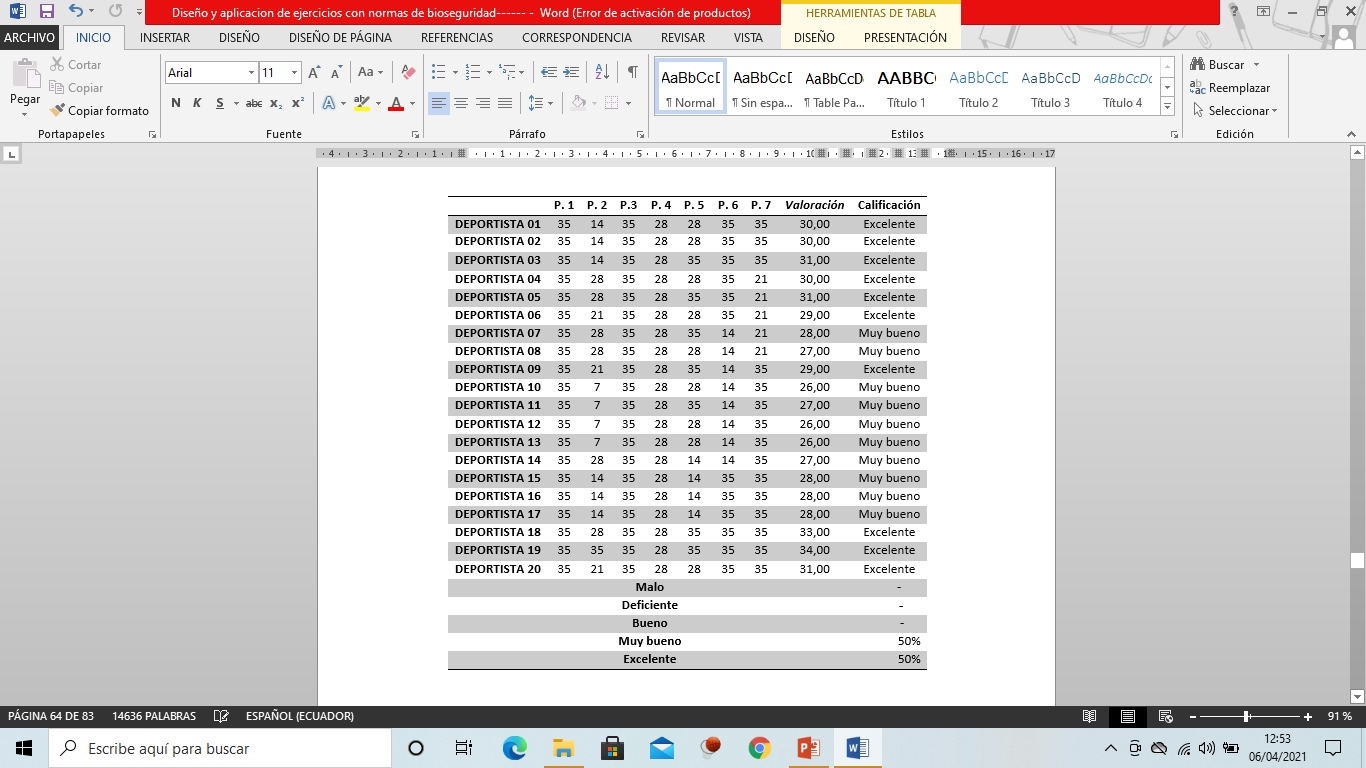 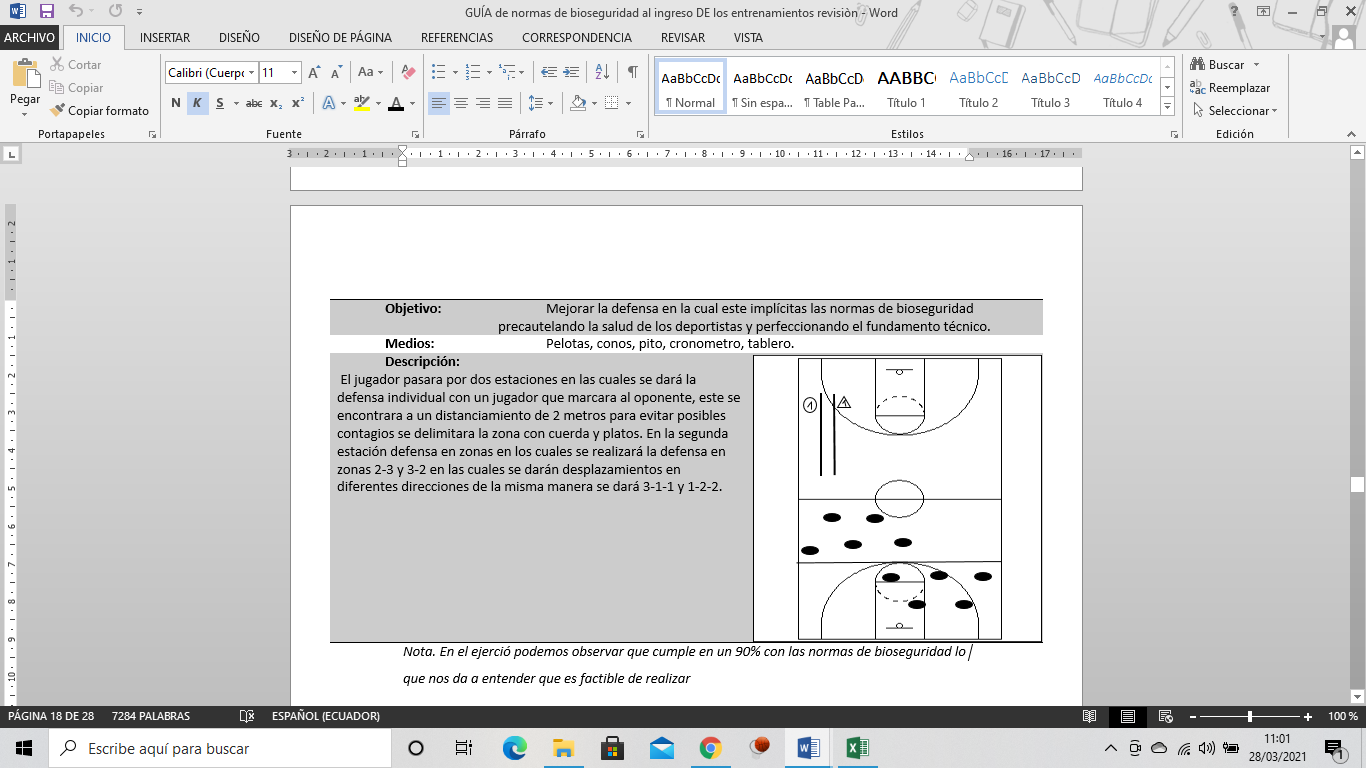 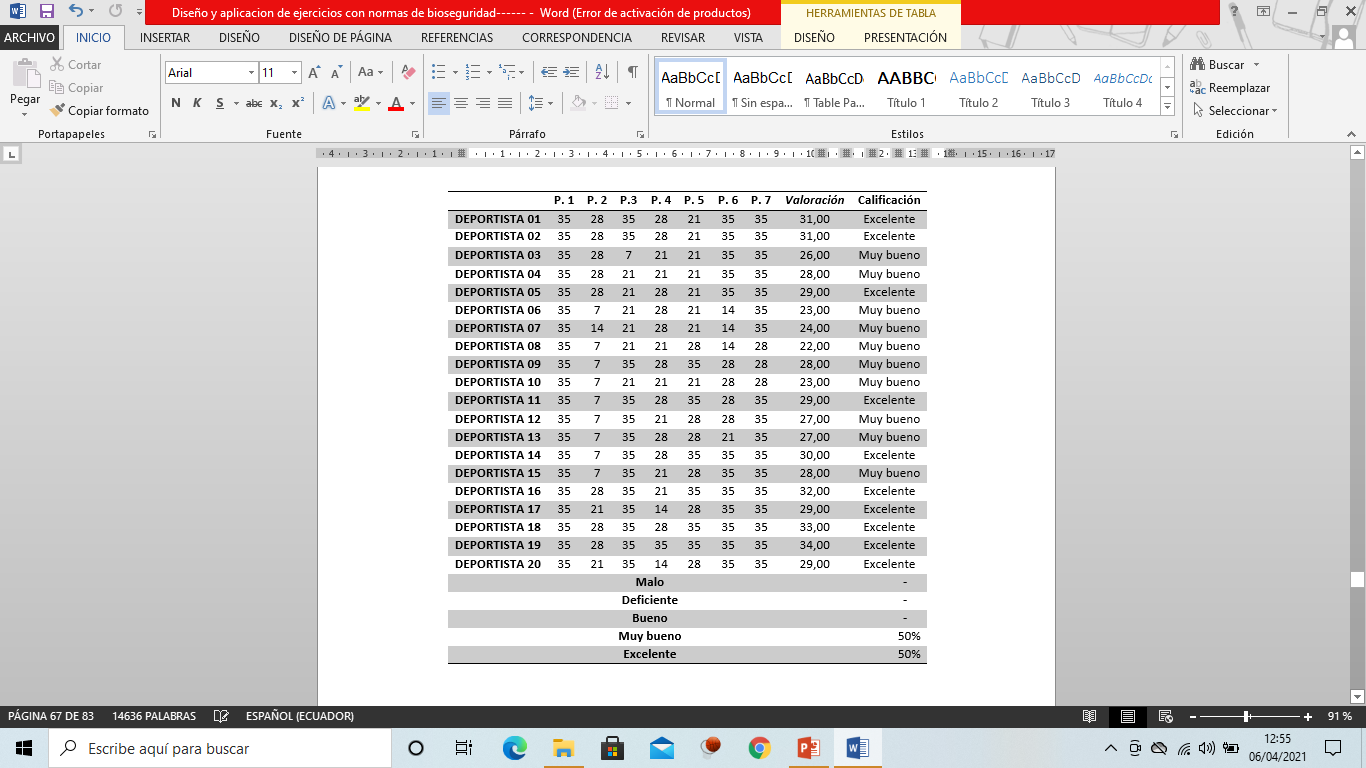 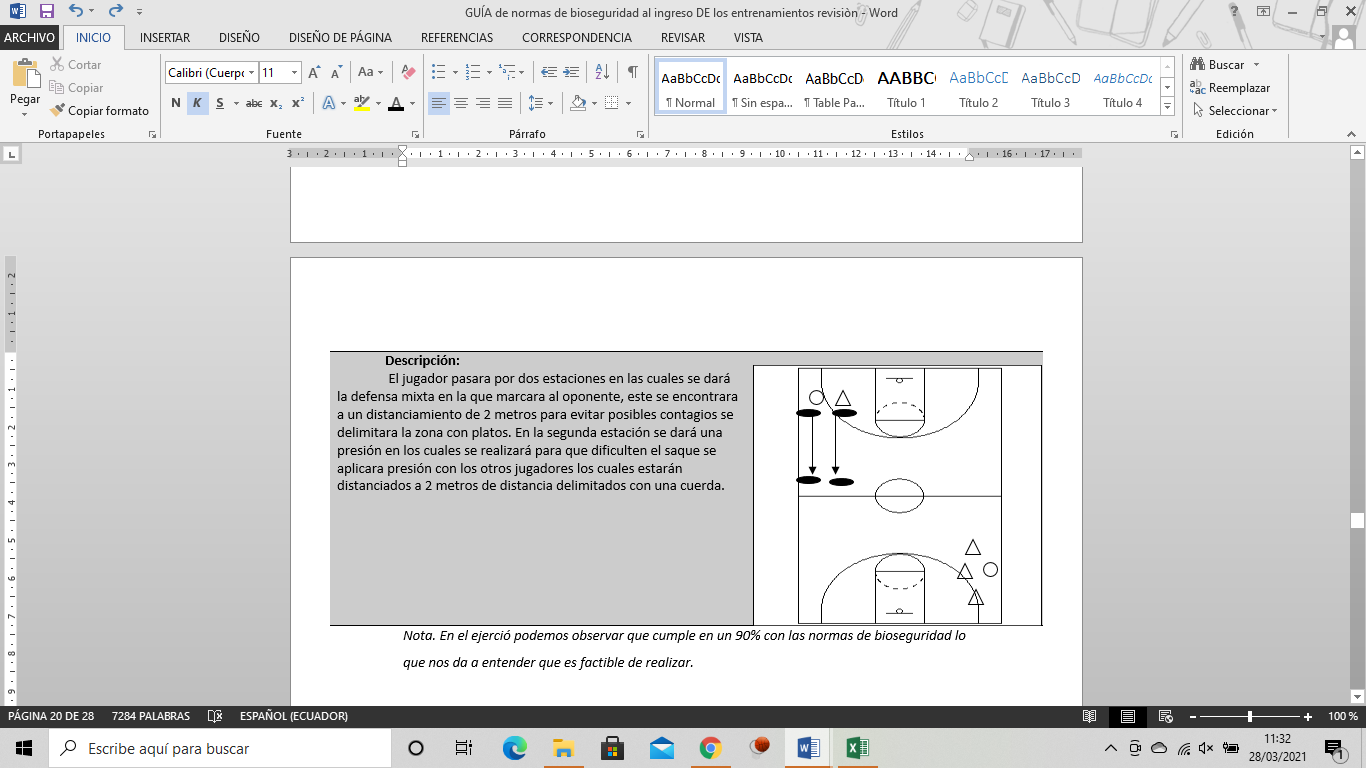 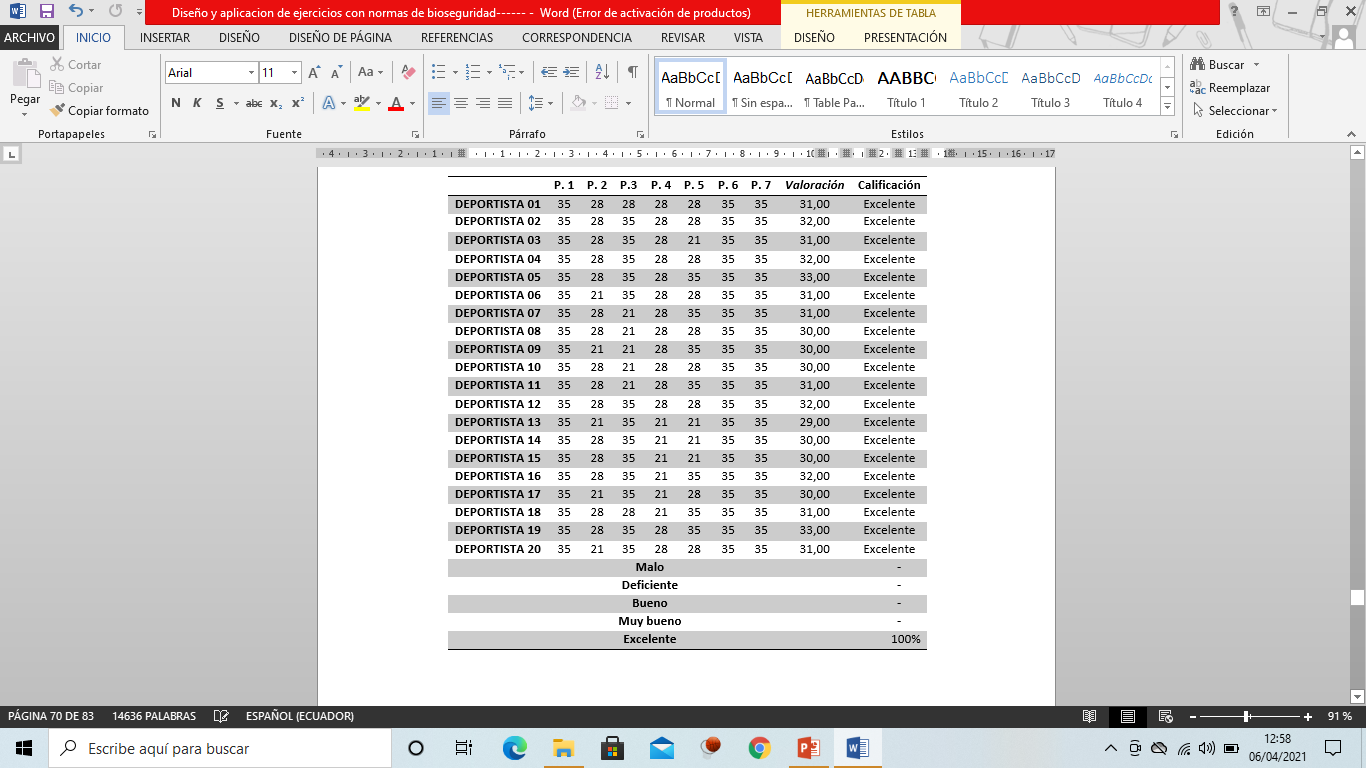 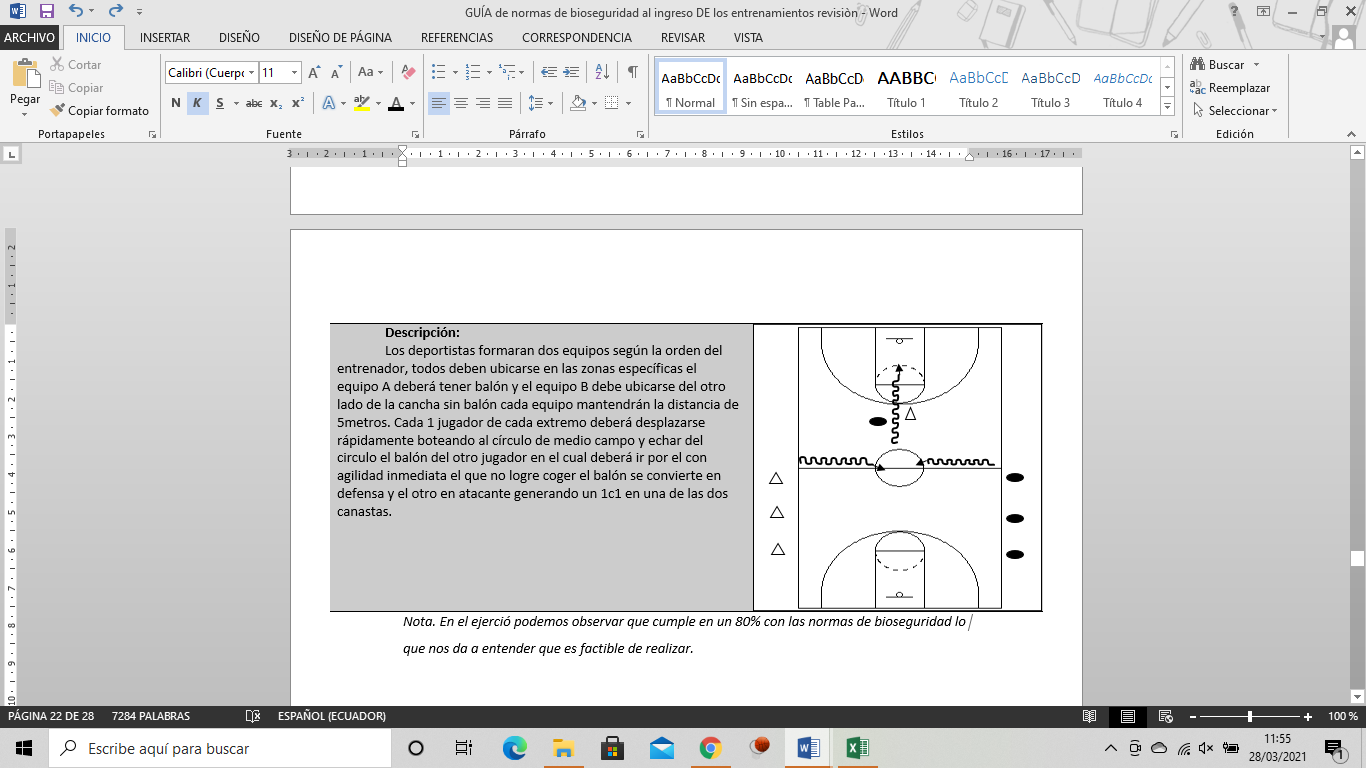 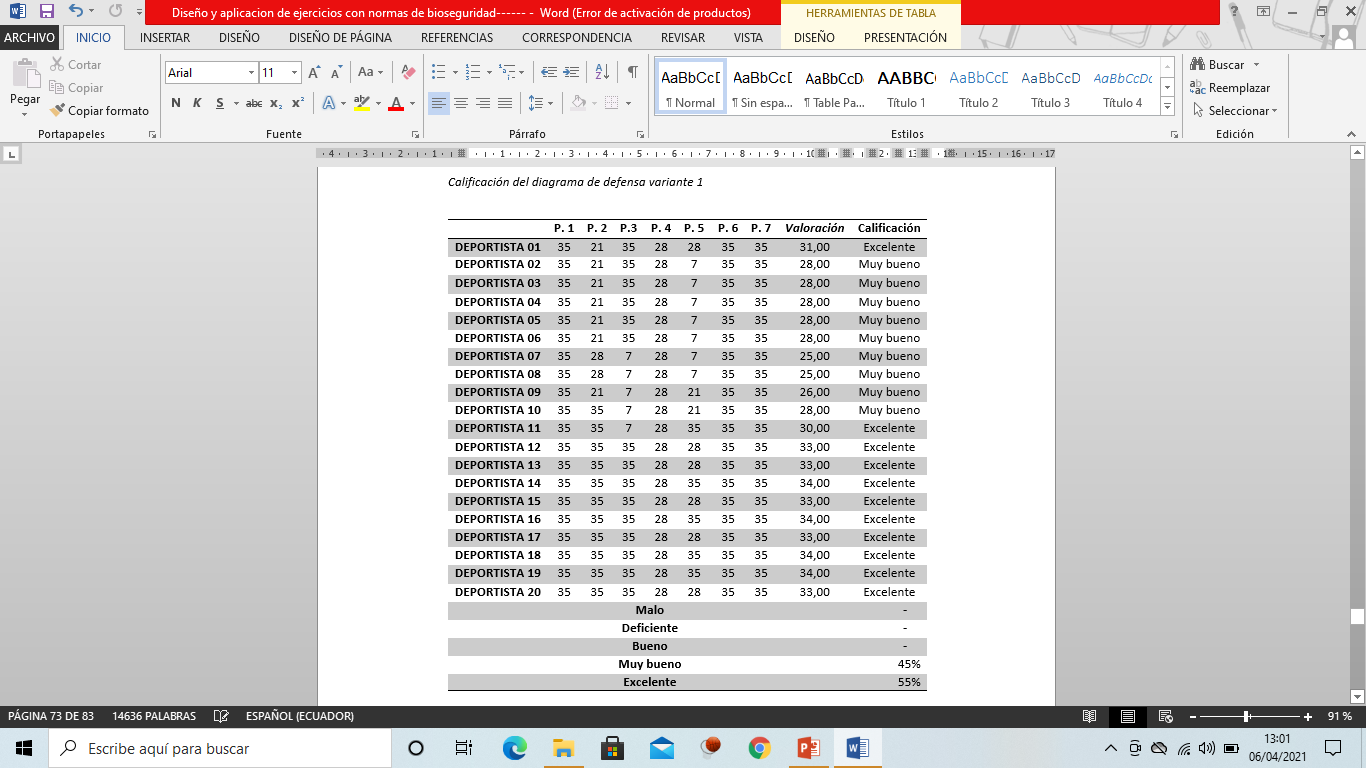 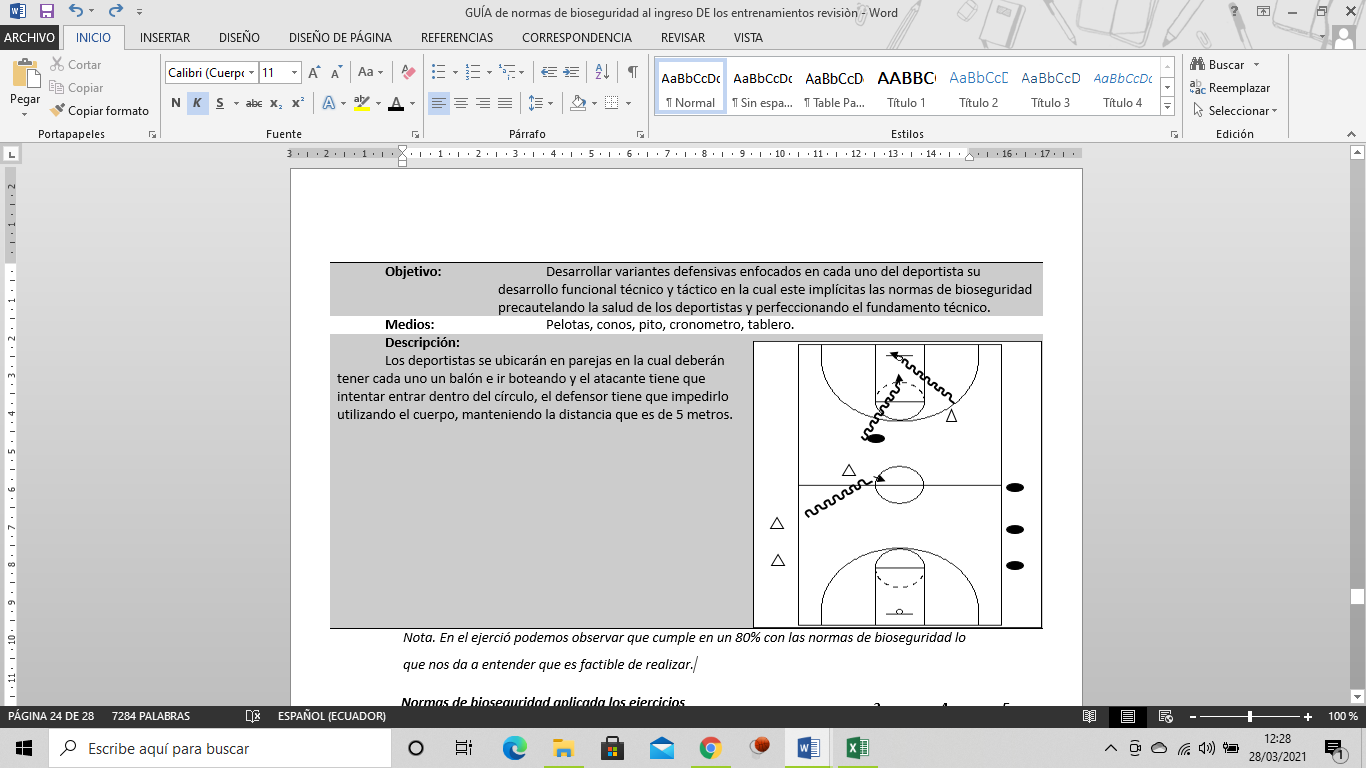 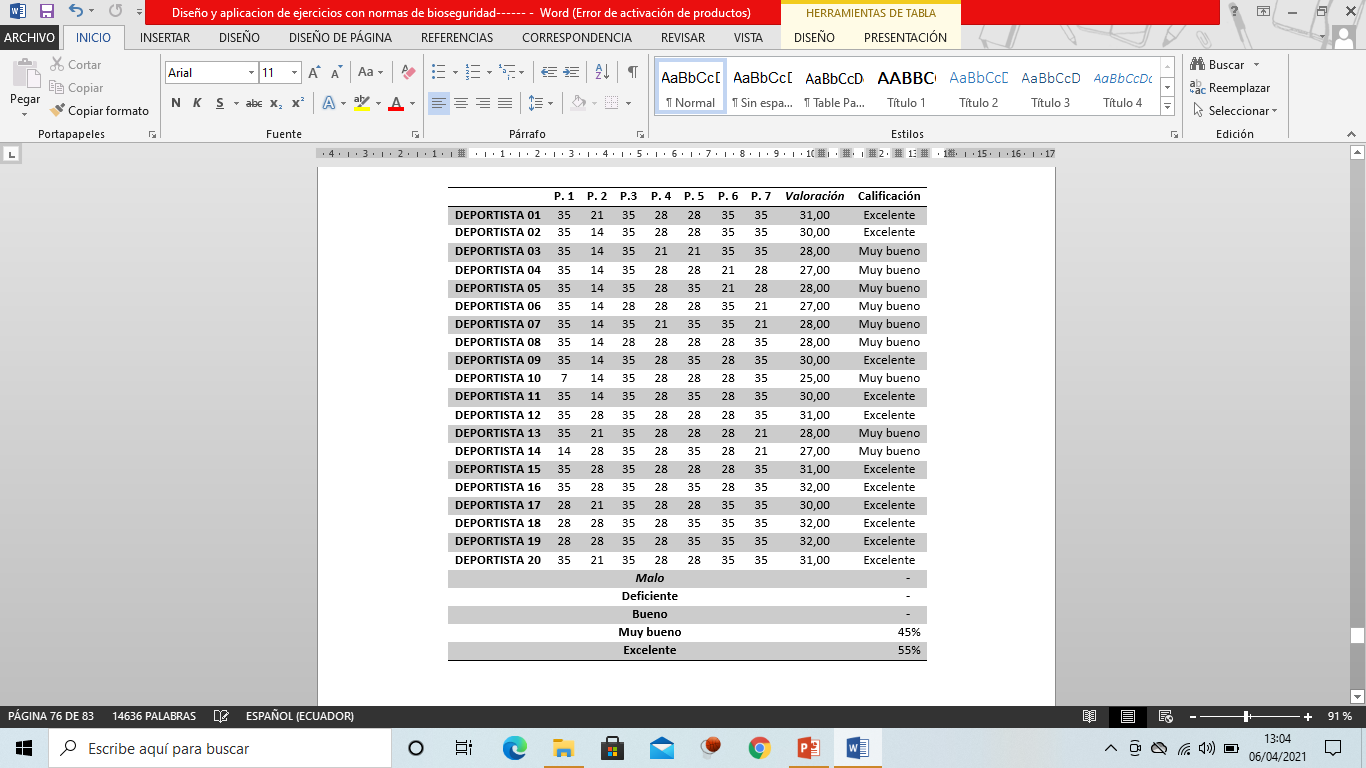 CONCLUSIONES
Es claro que  la llegada del COVID 19, obliga al club  a suspender las actividades colectivas y entrenamientos deportivos. La OMS de manera explícita determinó el confinamiento mundial, a nivel del COE Nacional se decretó semáforo rojo y con ello la limitación de libre tránsito en todo el país.

Ciertamente los deportistas y entrenadores  cumplen estrictamente el confinamiento para lo cual el club guerreros se ha planteado en mantener la actividad física presente en cada uno de ellos con reuniones por zoom de 40minutos incentivando a cada uno en sus hogares  realizar actividades física enfocados en el baloncesto. 

Actualmente la Secretaria del Deporte  siendo un ente rector en el ámbito deportivo manifestó que se podrá iniciar con los entrenamientos direccionados solamente a la preparación física incluyendo técnica, teniendo claro que no se pueden realizar enfrentamientos ni partidos.

A pesar del  notable el deterioro en la condición física, desarrollo motriz y desarrollo de capacidades coordinativas en los deportistas; debido a la falta de práctica de manera presencial el club manifestó que los entrenamientos serán de menor carga. 

Al acceder a los entrenamientos presenciales de manera paulatina se ha delimitado al principio con grupos pequeños enfocados en ejercicios donde prioriza el trabajo individual tanto físico, técnico y táctico. 

De forma estricta el distanciamiento físico es esencial en los entrenamientos deportivos para así evitar la propagación de este virus, según la secretaria del Deporte, se respetará un distanciamiento de 5 metros con un mínimo de 2 metros de distanciamiento para la realización de la actividad física en el desarrollo de los fundamentos técnicos.
RECOMENDACIONES
Se recomienda cuidar de los deportistas en los entrenamientos presenciales e innovar los entrenamientos aplicando normas de bioseguridad.

Se recomienda desarrollar ejercicios con normas de bioseguridad para todas las edades y categorías  manteniendo el nivel de excelencia.  

Se recomienda que el director encargado del club Guerreros de a conocer el diseño y aplicación de normas de bioseguridad para el bienestar de los   deportistas y tranquilidad de los  representes. 

Se  recomienda que los estudiantes tengan conocimientos de esta investigación y sigan manteniéndose presente en los entrenamientos las normas de bioseguridad.
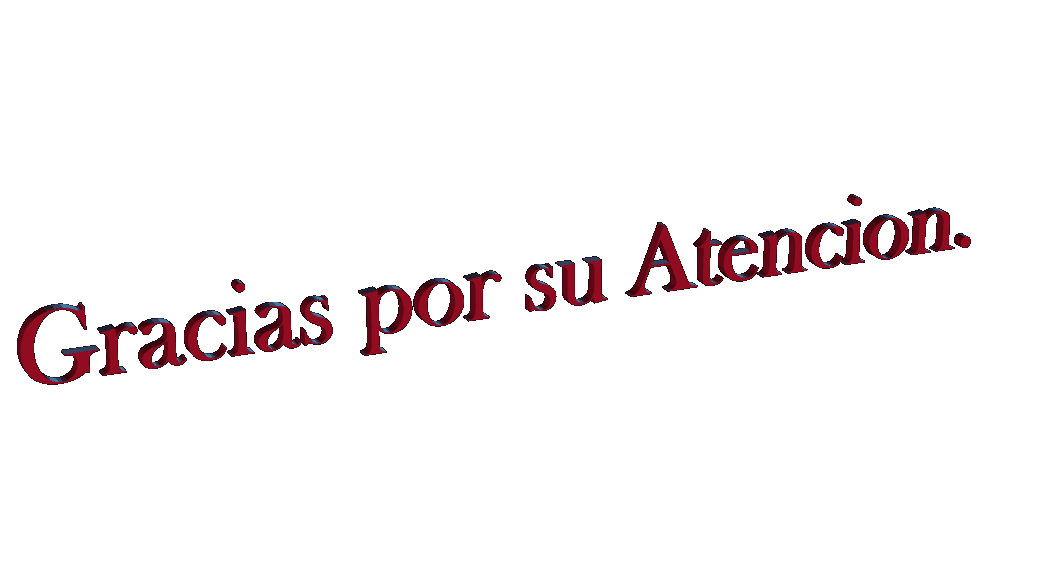